Rethinking Assessment: some reflections
Guglielmo Volpe
Department of Economics | City, University of London
Broad plan
Grappling with assessment in COVID time
The City experience
My own experience + some examples from the sector
Perhaps less reliance on exams?
Employability
Authentic Assessment
NSS2023
Spring 2020
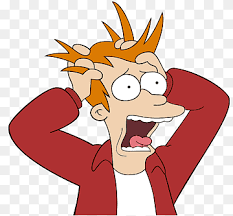 Technical issues
Length of exam: 24 hour vs time-limited exam
Time Zones
Upload time
IT infrastructure
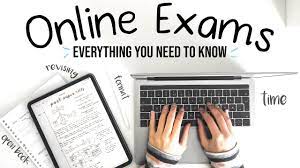 Pedagogical issues
Assessment design
Robustness of assessment
2020/2021/2022 and looking ahead
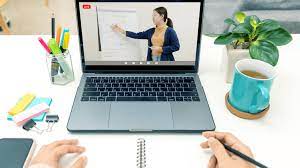 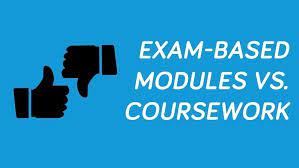 Online Exams / Return to on-campus exams
Length of exam: 24 hour vs time-limited exam
IT infrastructure
Logistics/Capacity
Pedagogical Issues
Assessment Design
Robustness
Applicability of coursework-type assessment to some fields
Alternative assessment
Project/Essay/Case Study
Video/Oral presentations
General move towards removing/reducing exams
The City Experience
University / School decision to diversify assessment
Removal of most exams from UG economics curriculum
Issues
“Defensive” reaction by academic staff
Issues with length of assessment
Difficulty / Challenges in assessment design
Logistics of assessment timetable
Students ‘adjustment’ to new assessment
Outcome
Distributions in line with previous years
Students (final year in particular) more prone to challenge marks
Anecdotal evidence about students’ learning
Colleagues would not necessarily go back to exams for all modules
Personal experience
Data Analysis 2
Coursework 1
Group project
Portfolio with tasks driven by real world data
Submission at end of term
50% of overall mark
Coursework 2
Individual Project
Research project/report (gender pay gap)
50% of overall mark
Overall experience
Positive performance in 2021 but weaker in 2022
No evidence of collusion or ‘cheating’
Personal experience
Intermediate Macroeconomics 1
Coursework 1
Group project
Written report on macroeconomic analysis of a given country
Submission at end of term
50% of overall mark
Coursework 2
Individual coursework
Set Exercises
Coursework to be completed in 48 hours
50% of overall mark
Overall experience
Good group projects
Mixed quality of individual projects
Some evidence of collusion/collaboration in individual coursework
Examples of coursework-based assessment
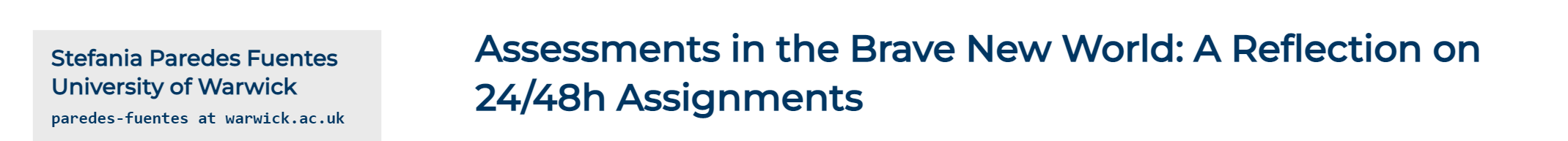 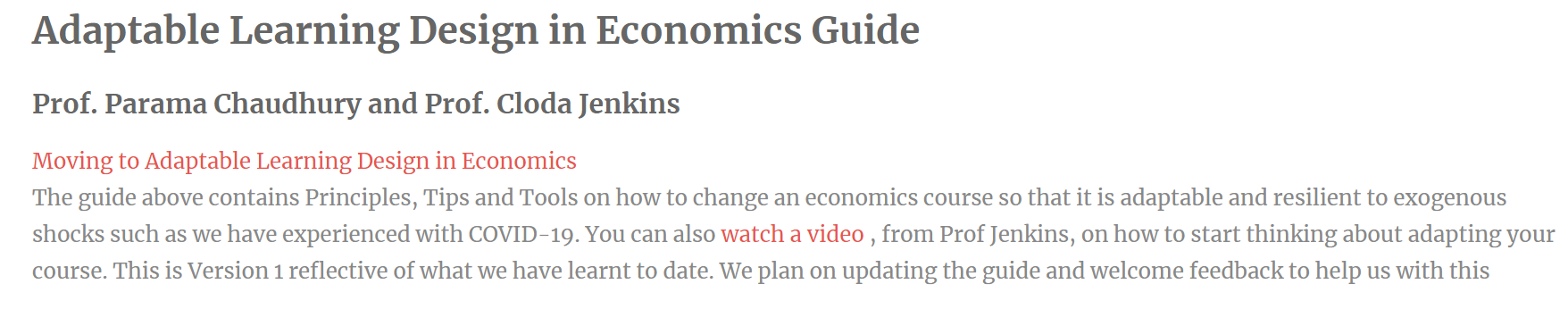 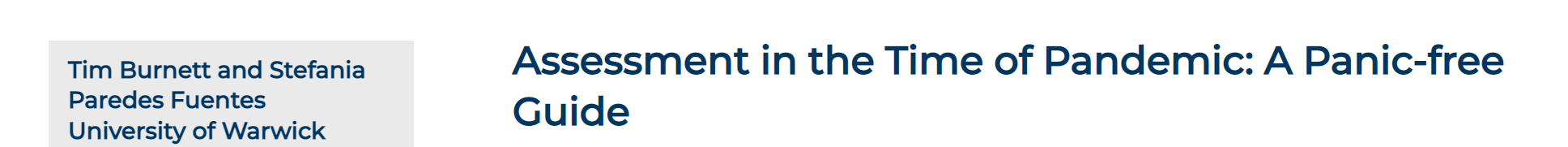 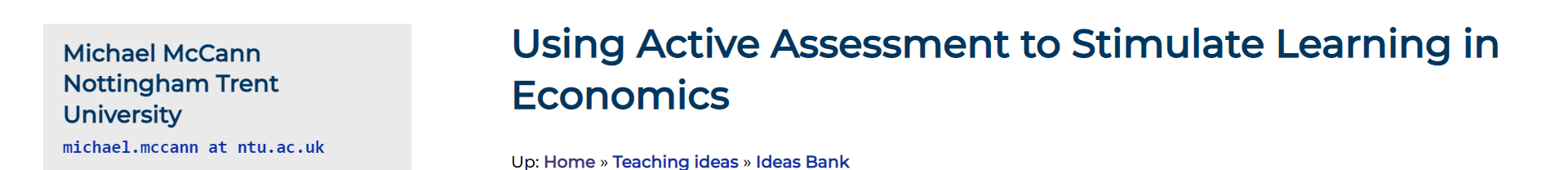 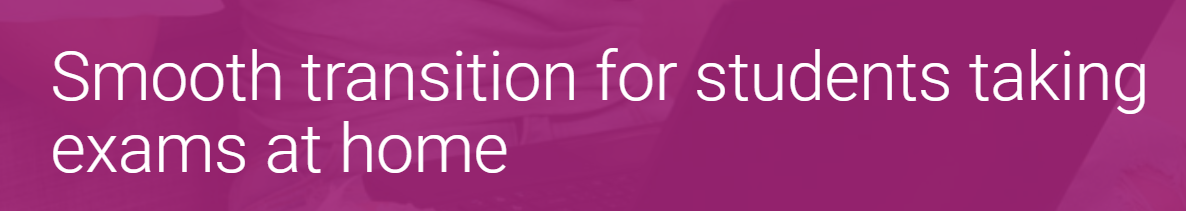 What do we take away from the pandemic experience?
Are we overly worried about academic misconduct?
Return to normality?
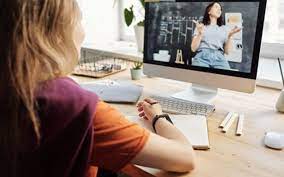 Change is here to stay
It is possible to assess differently
Bloom taxonomy
Can students handle the change?
But change is difficult and costly
Learning outcomes
Class size / Resources
Why should we reflect on assessment?
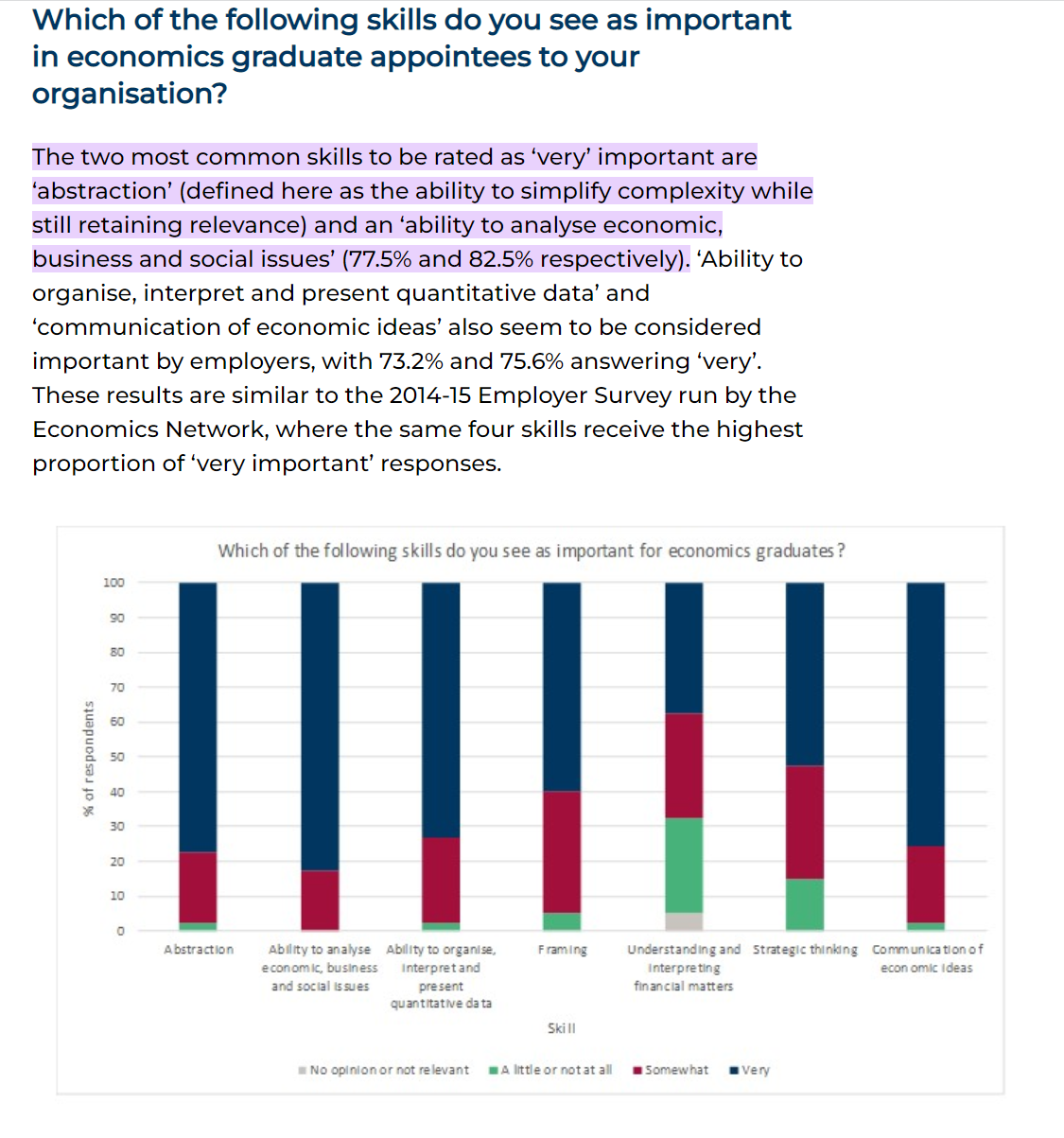 What are employers looking for?
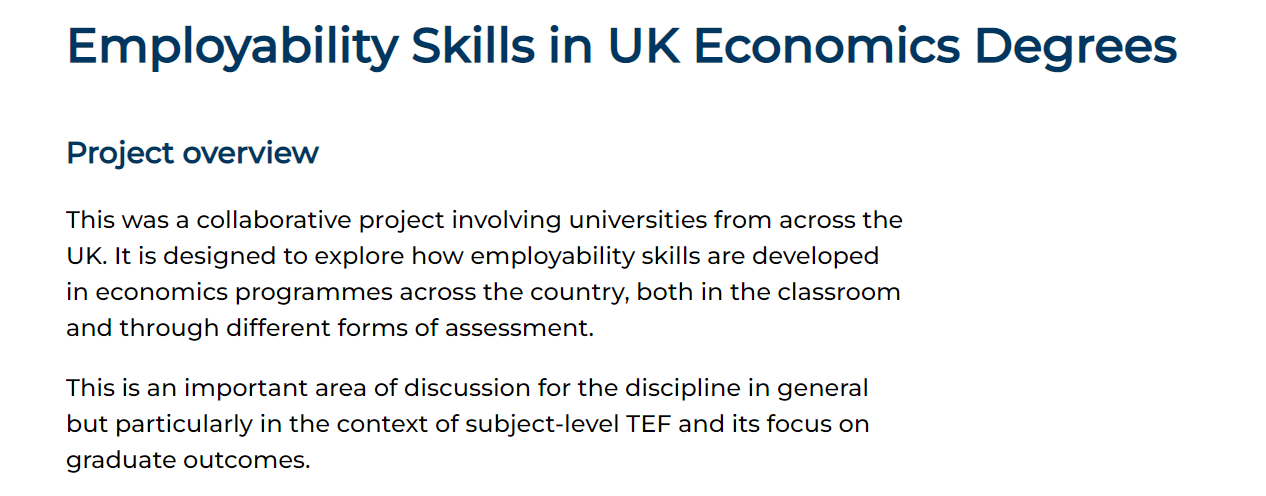 Why should we reflect on assessment? – Authentic Assessment
An authentic assignment is one that requires application of what students have learned to a new situation, and that demands judgment to determine what information and skills are relevant and how they should be used. An assignment is authentic if it
is realistic
requires judgment and innovation
asks the student to “do” the subject
replicates or simulates the contexts in which adults are “tested” in the workplace or in civic or personal life.
assesses the student’s ability to efficiently and effectively use a repertoire of knowledge and skills to negotiate a complex task
allows appropriate opportunities to rehearse, practice, consult resources, and get feedback on and refine performances and products
Rethinking Assessment: Authentic Assessment
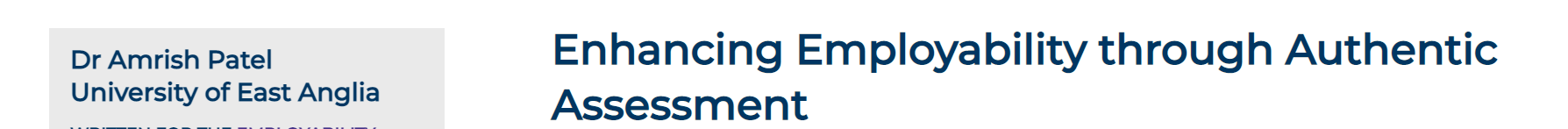 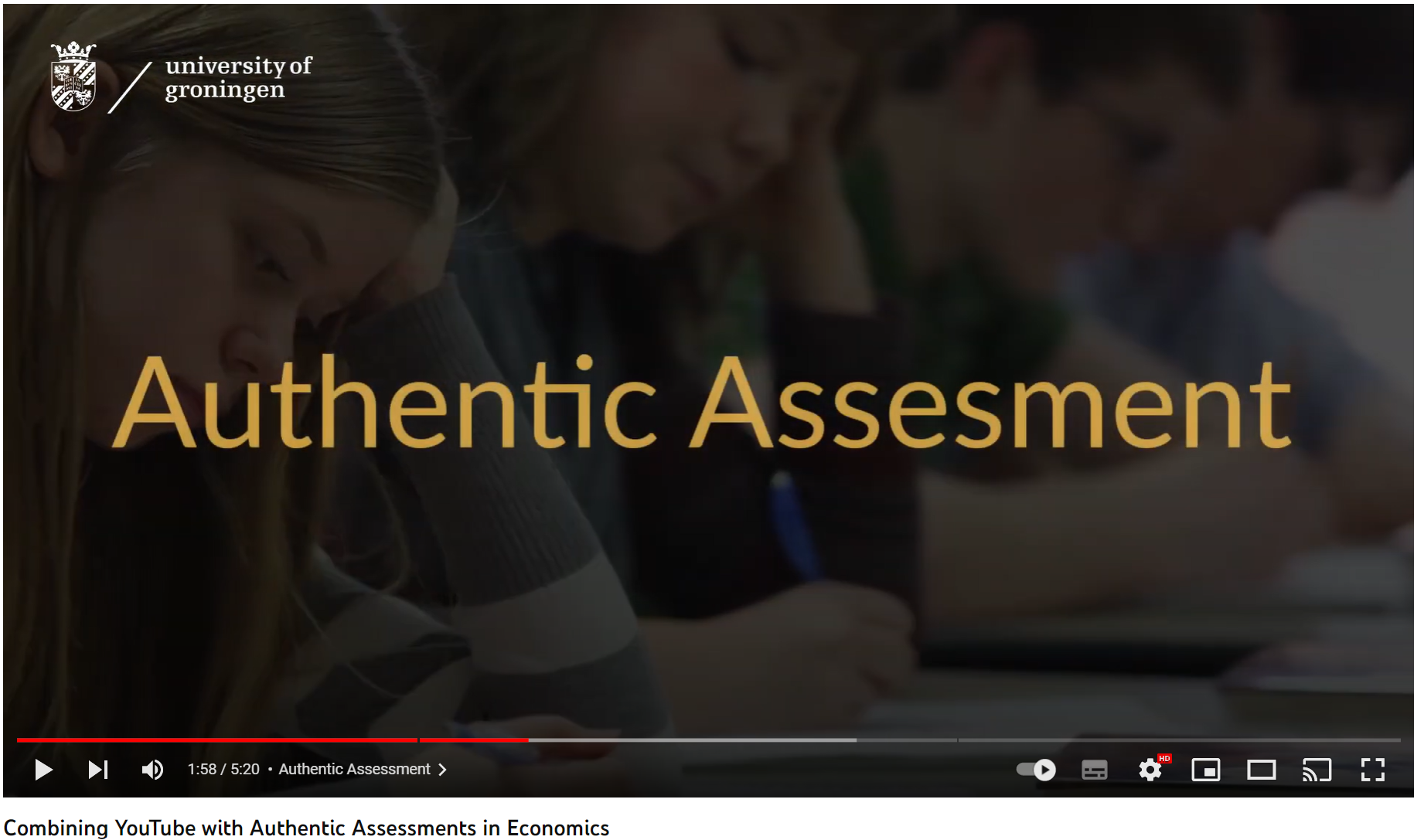 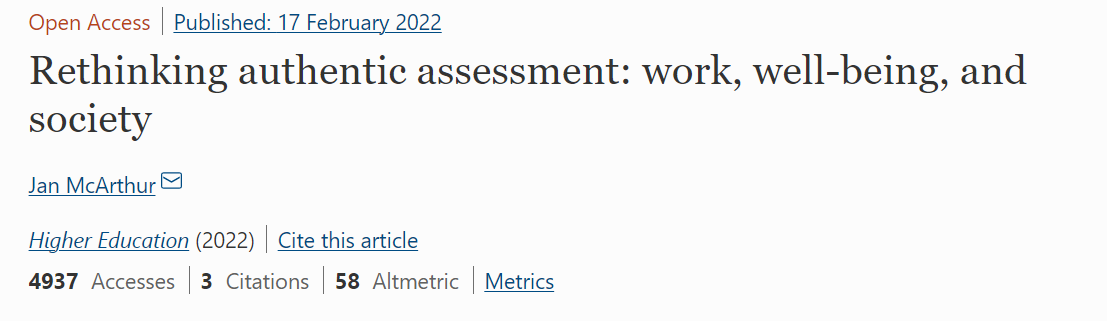 NSS2023 and Rethinking Assessment?
Perhaps the 2023NSS can provide a nudge
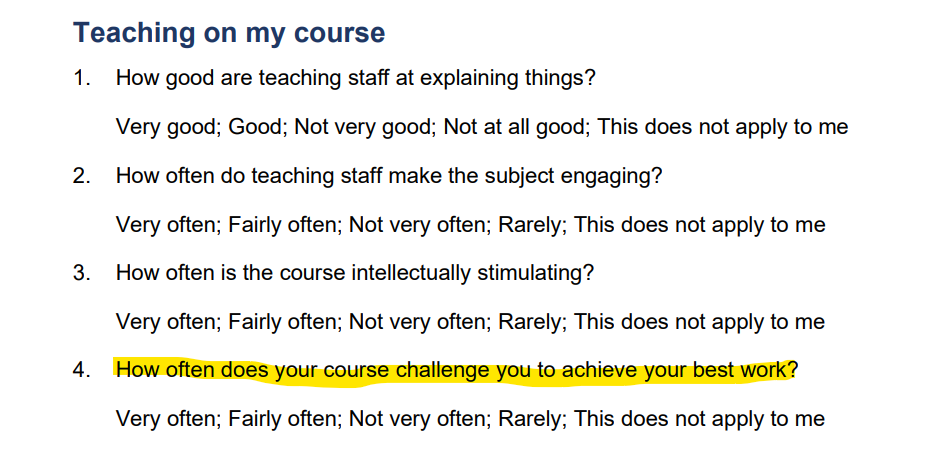 https://www.officeforstudents.org.uk/publications/national-student-survey-2023/
Perhaps the 2023NSS can provide a nudge
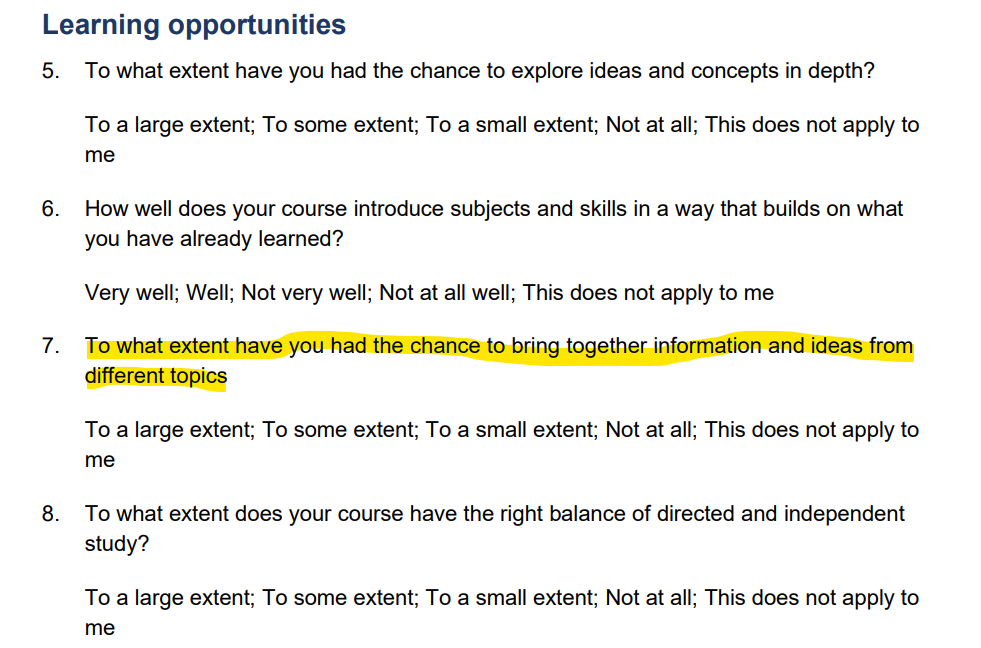 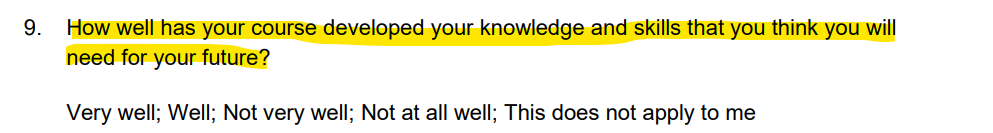 Perhaps the 2023NSS can provide a nudge
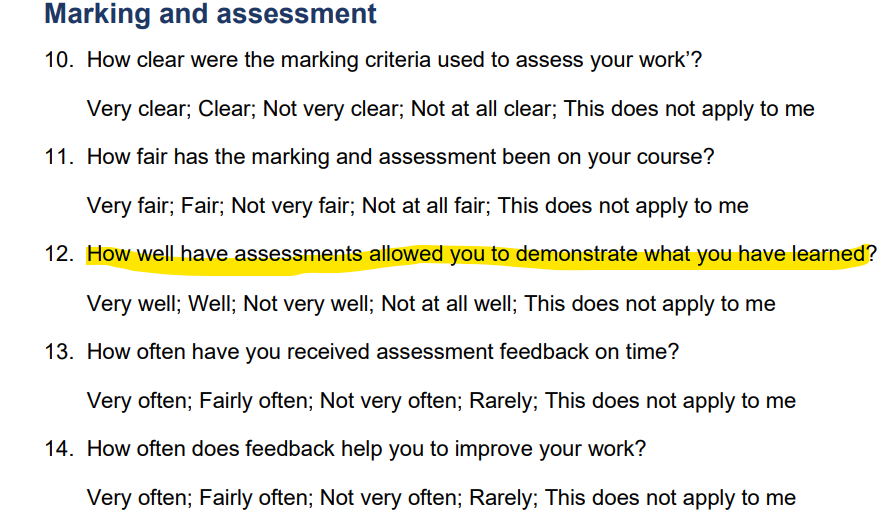 Summary
Historically, exams have been over-represented in economics assessment
The pandemic has shown that it is possible to reduce the reliance on exams
The worry about cheating is, perhaps, over-estimated
It is possible to design robust and authentic assessment
It is not an easy process and requires careful considerations (also with respect to students’ engagement with such assessment)
However, it is likely to improve the students’ experience and their readiness for the labour market or further studies